ST01: Community, Sustainability and Heritage (9pt)

POSTER TITLE : (type your poster title here)(9pt)
Name                : xyz…(7pt)
Affiliation           : xyz…(7pt)
Paper ID           : type your paper id here (7pt)
SPACE FOR POSTER
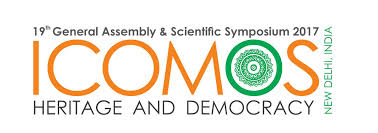 19th ICOMOS GENERAL ASSEMBLY AND SCIENTIFIC SYMPOSIUM
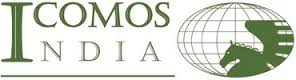 11th to 15th December 2017, New Delhi, India
www.ICOMOSGA2017.org
Council on monuments and sites
Registration No. S/1344/ SDM / NW / 2012